How values are included in our curricula
7th – 10th June
2021
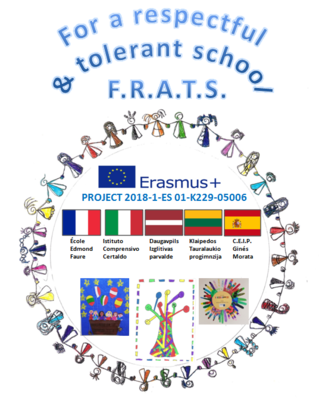 Family
Friends
TV
Adults
Games
Activities
Lessons
Fairy tales
Movies
Discusions
Different methods – PERSONA DOOL METHODOLOGY
Values
Passion  Forgiveness  Gratitude  Courage  Wisdom  Patience  Flexibility  Love  Humility
 Understanding  Reconciliation  Tolerance  Kindness  Purity of intentions  Surprise  Respect
 Trust  Intelligence  Concentration  Faith  Joy  Beauty  Creativity  Testimony  Straightness  Service
  Hope  Vision  Sincerity  Mercy  Abstinence  Service  Loyalty  Sense of humor  Nobility 
Determination  Honesty  Purity of the heart  Imagination  Perseverance  Devotion  Honesty
 Strong conviction  Love others  Curiosity  Enthusiasm  Liabilities  Objectivity  Fearlessness
 Authenticity  Cooperation   Discipline  Modesty  Intelligence  Activity  Perception of destination
 Reliability  Certainty  Endurance  Peace  Adoption  Clarity  Responsibility  Charisma  Attentiveness 
Integrity  Generosity  Friendliness  Harmony  Idealism  Courtesy  Mastery  Morality  Optimism 
Satisfaction  Service  Tenderness   Taking care of others  Tact Justice  Righteousness  Orderliness 
Strength  Compassion  Unity  Playfulness  Kindness  Empathy
Values are characterized as meaning of human life and plenitude condition. The basis of moral values are always spiritual and ensuring human as individual united becoming. The influence of moral values to better pupil achievements and thinking are based on academic research. Attention is drawn, that values of educators are related not only with their own work but also with ability to create more humane relations and educational process – to work with all age group students and base communication in educational process on self-esteem and creativity. The values of educators have an influence on student maturity – education based on moral values determine positive social behavior, allows the better understanding of behaviour impact on yourself and others, develop his ethic vocabulary.
In modern school moral values are not frequent – they formed a quarter of all identified values. Values can be considered as aspect of organization of educational process, school management and work with parents. However by this way the attitude is expressed to school management and education based on humane relations, establishment of conditions is emphasized to correspond not only the need of educator but also the needs of other schools community members. Discussing values, educators often express problems arising while organizing educational process. So it must be assumed that various pedagogical difficulties have influence on value education – giving a sense to student activities require considerable amount of effort. Therefore short-term goals are set and pupil moral position is understood in school.
Among many activities and methods there are: 
Thematic weeks
Friendly elephant olympiads
Children are tought to: 
give somebody a hearing, 
solve prolems or conflicts,
 remind each other their rules,
Do not forger respect each other...